Asentamiento Humano de Hecho y Consolidado de Interés Social
 
 “LA DELICIA DEL QUINCHE”
Objeto. La presente ordenanza tiene por objeto declarar al asentamiento humano de interés social; y, reconocer y aprobar el fraccionamiento del predio número 5147214; sus vías, transferencia de área verde, equipamiento comunal, y modificar su zonificación actual, sobre la que se encuentra el asentamiento humano de hecho y consolidado de interés social denominado “La Delicia del Quinche”, ubicado en la parroquia El Quinche del Distrito Metropolitano de Quito, a favor de sus copropietarios.
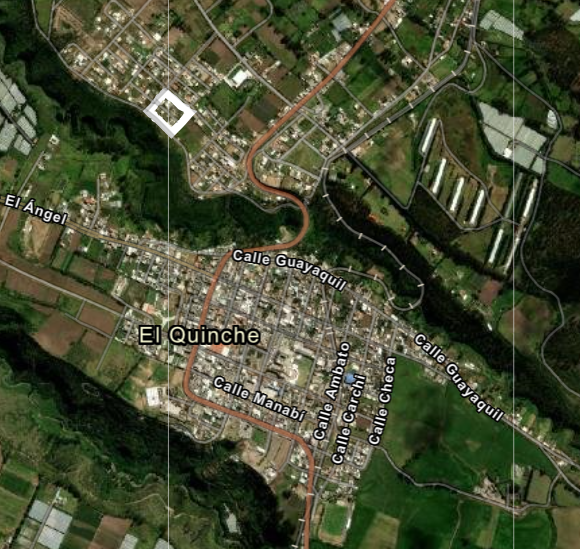 AHHyC LA DELICIA DEL QUINCHE
UBICACIÓN: 
Adm. Zonal:  Tumbaco  Parroquia:  El Quinche
UBICACIÓN: Adm. Zonal:  Tumbaco  /  Parroquia:  El Quinche
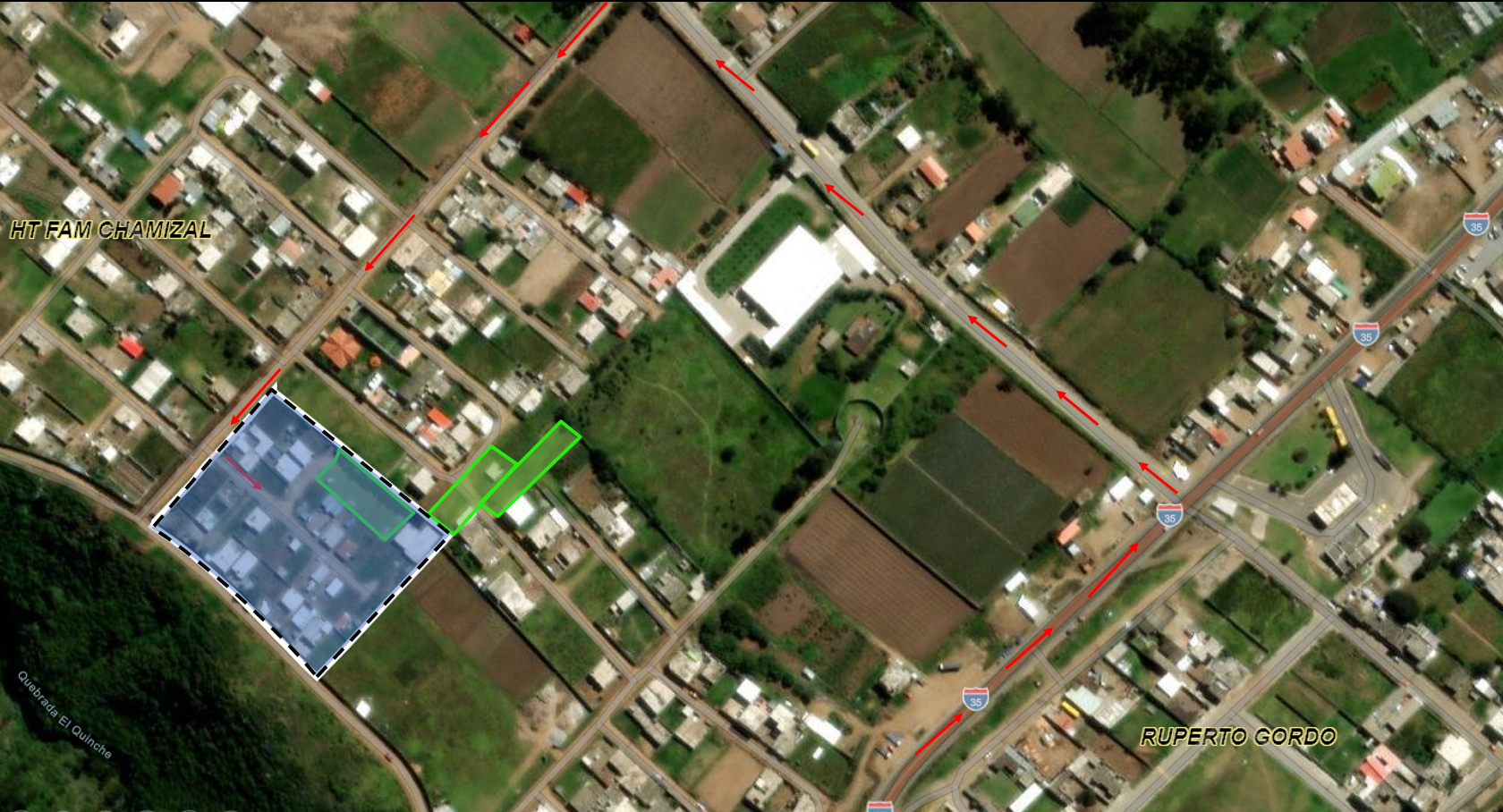 Leyenda
Área verde 
interna de 972,97m2 
y cercana 
a 170m.

Vía de acceso
Principal al
AHHYC
La Delicia 
del Quinche

Asentamiento
INFORMACIÓN GENERAL
Años del asentamiento: 44 años
Número de lotes: 38
Consolidación: 52,63%
Población beneficiaria: 152 hab.
Tipo de propiedad: DDAA
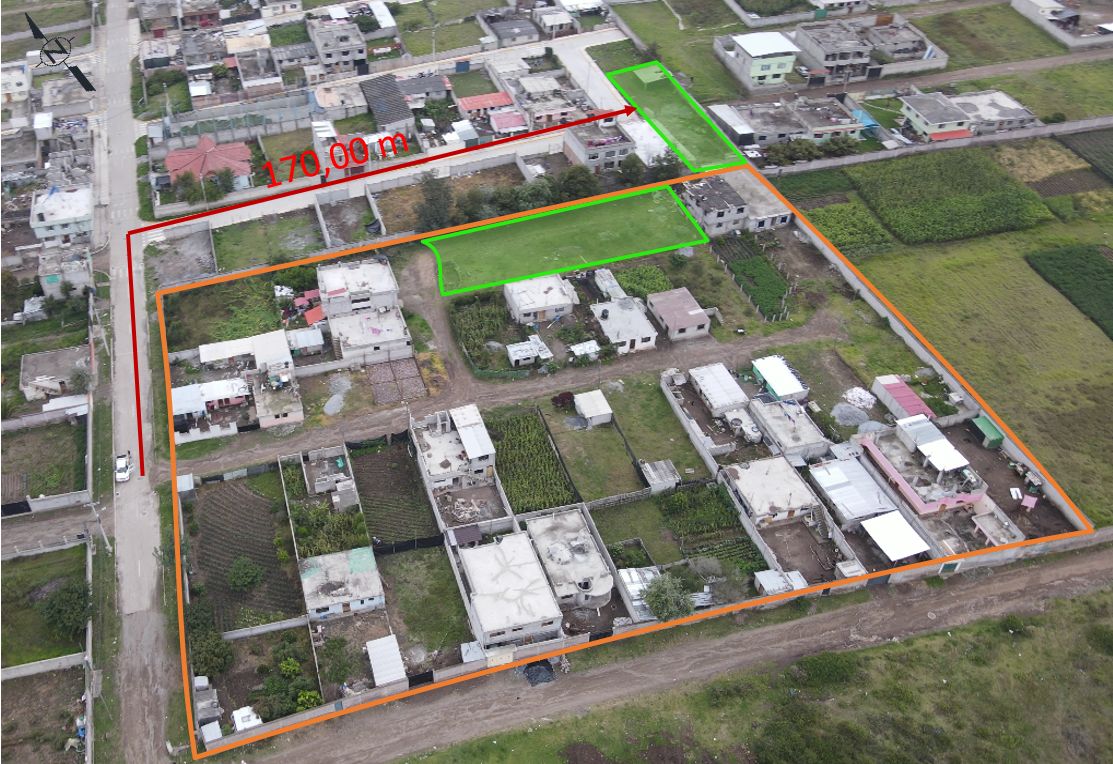 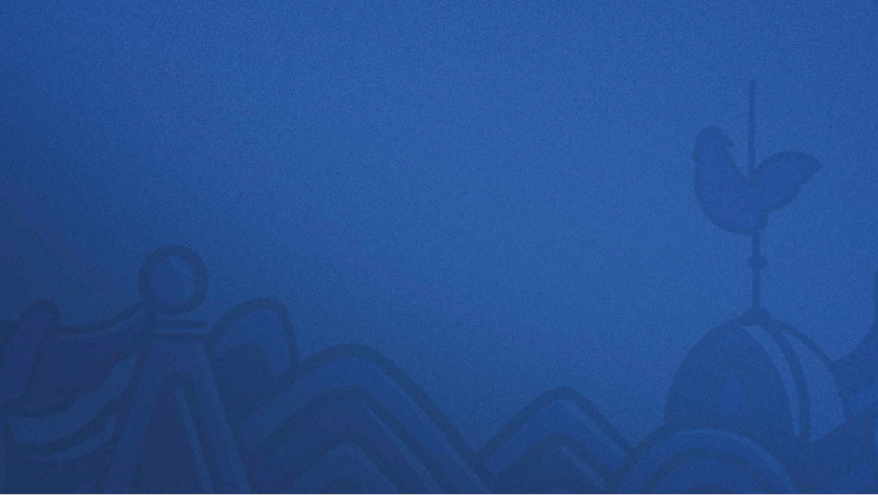 Área útil:                            7.925,29 m2
Área de vías:                      1.638,45 m2
Área verde:                           972,97 m2
Área protección Quebrada 
y Talud natural (lotes):               174,00 m2
Área total del lote:           10.710,71m2
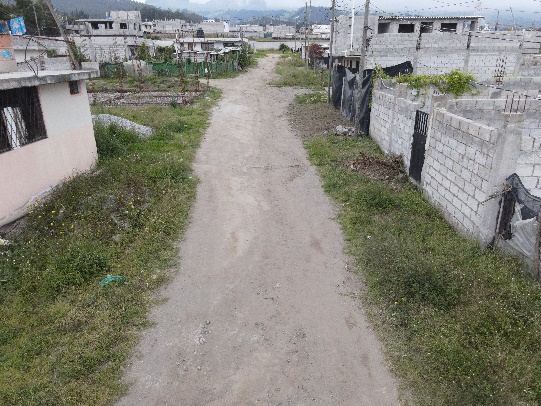 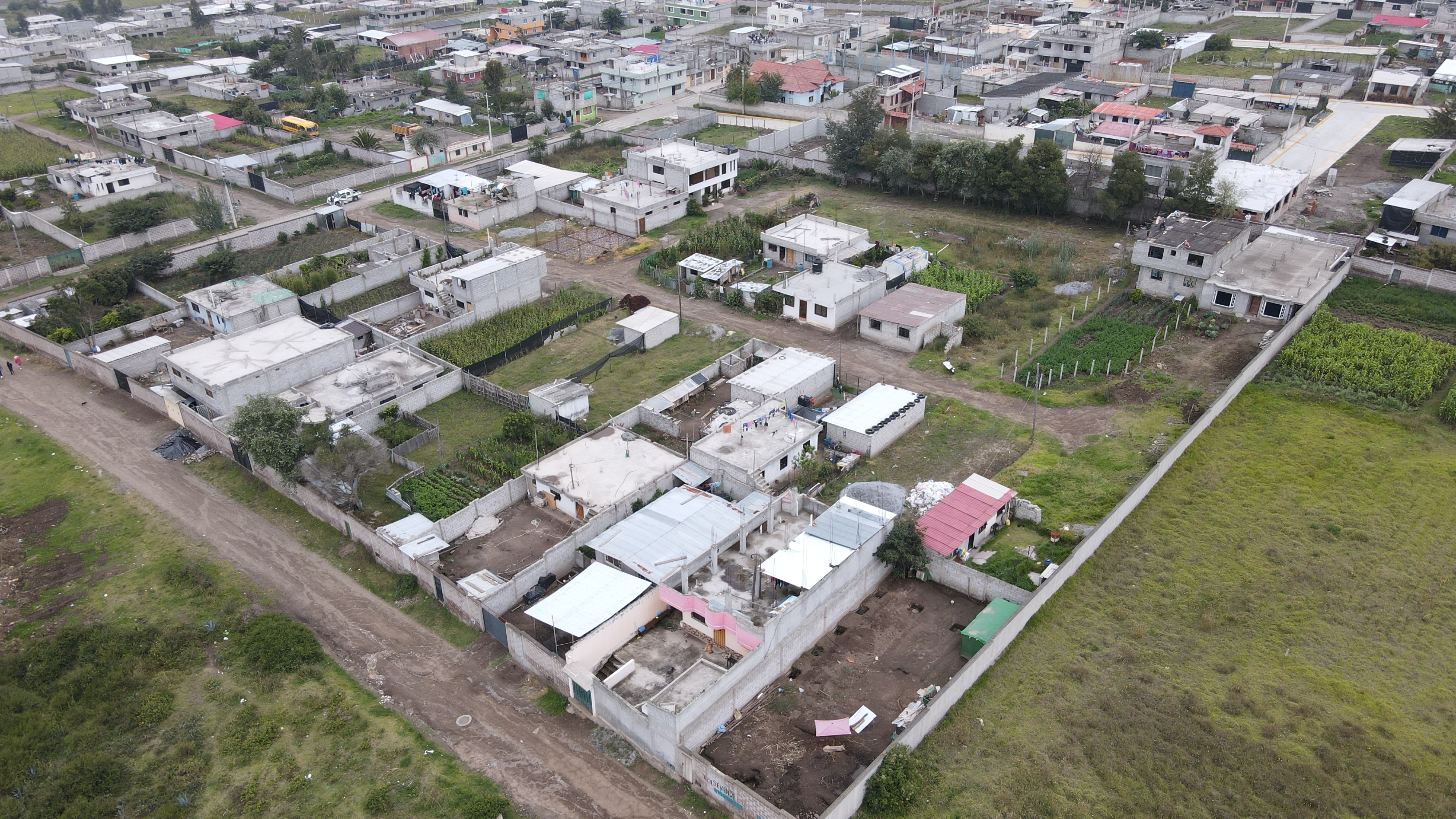 Infraestructura existente:
Agua potable: 26%
Alcantarillado: 30%
Energía eléctrica: 30%
Obras civiles existentes:
Vialidad: 0%
ZONIFICACIÓN (PMDOT - PUOS):
ZONIFICACIÓN (PMDOT - PUOS):
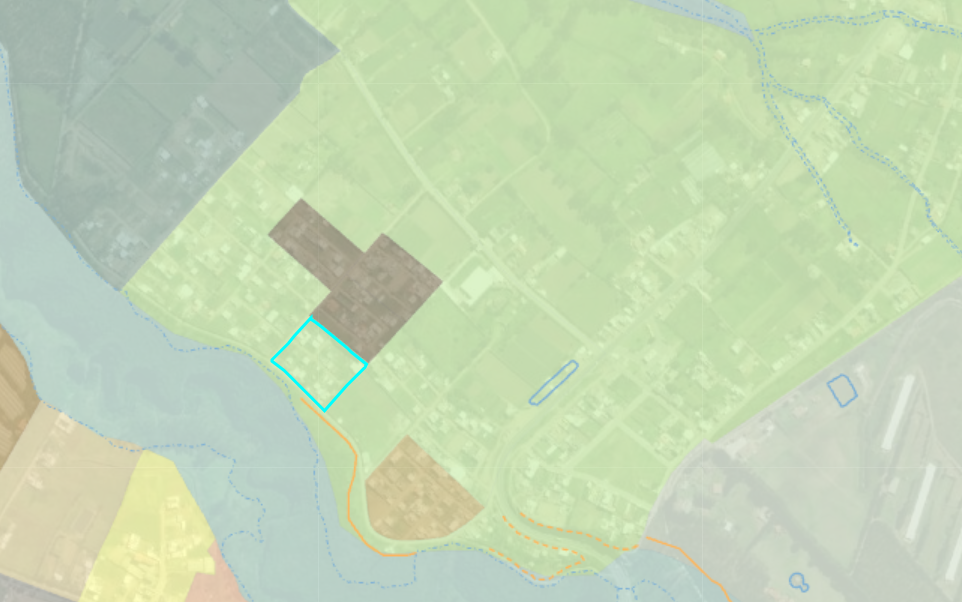 AHHyC LA DELICIA
DEL QUINCHE
PLANO:
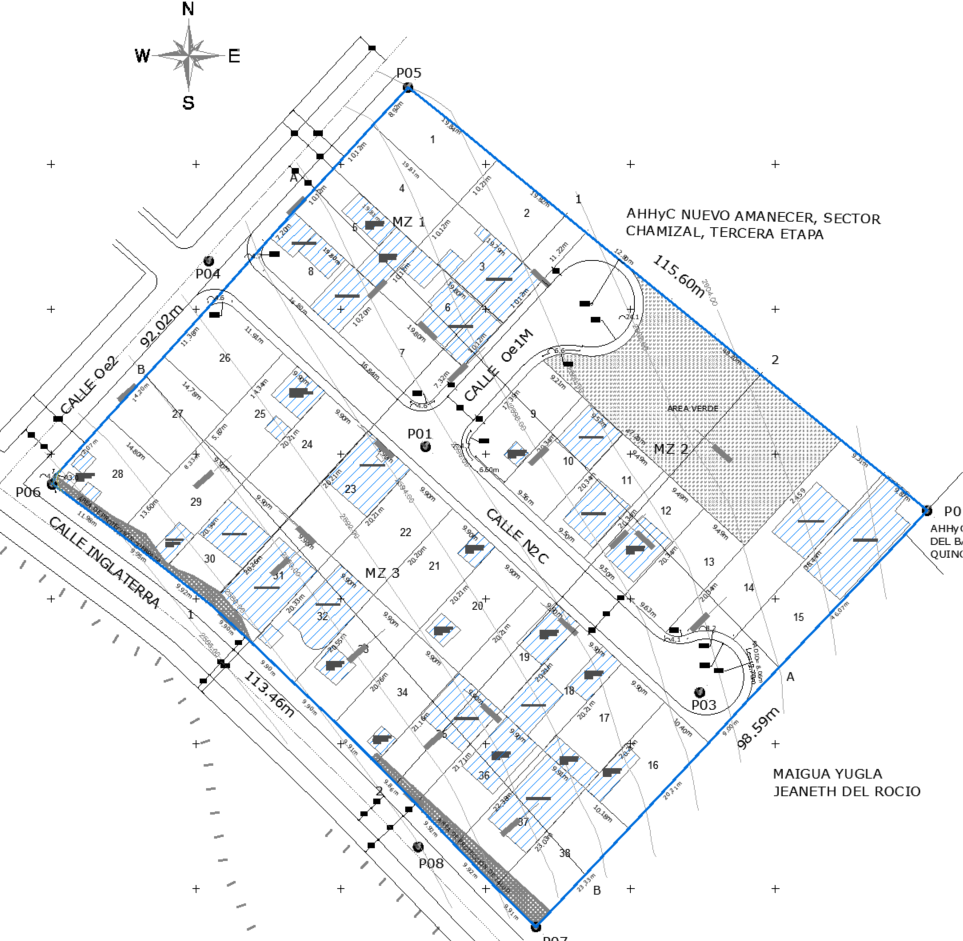 Macrolote
Área verde
Lotes internos
Construcciones
Vías propuestas
Franjas de protección
Borde superior 
quebrada abierta
Leyenda
Borde superior Talud
LOTES POR EXCEPCIÓN
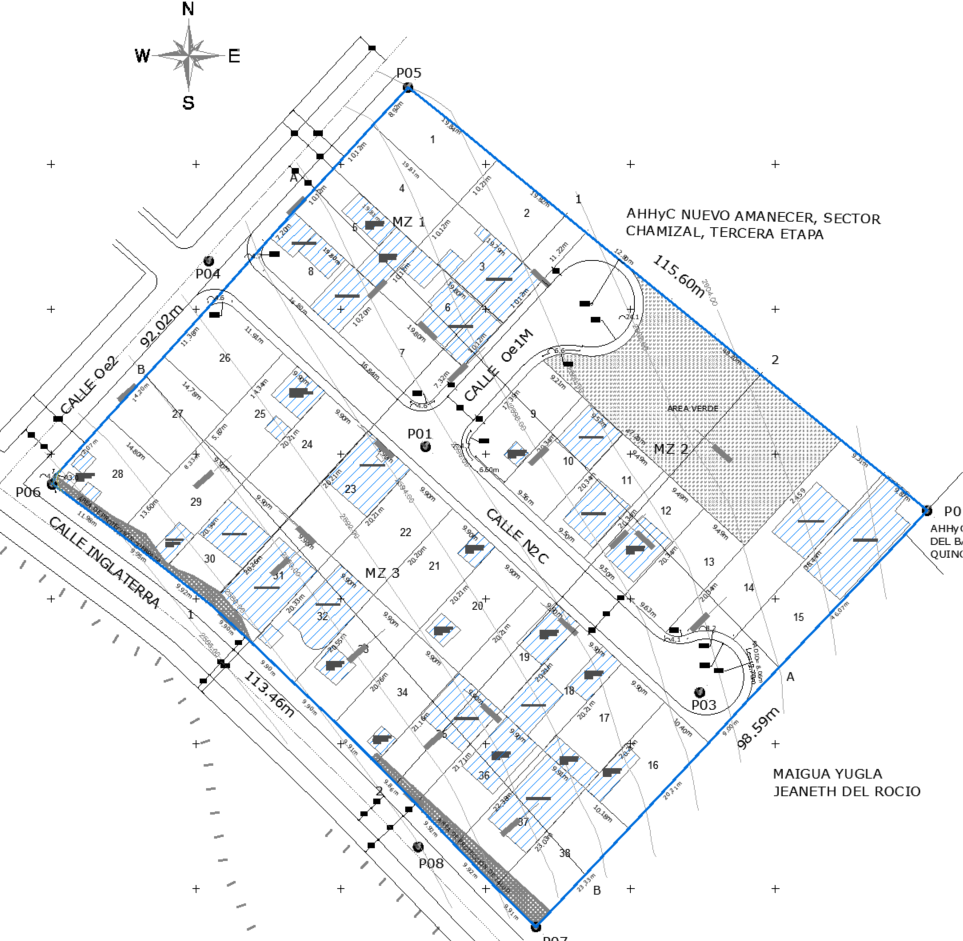 EVALUACIÓN DE RIESGO
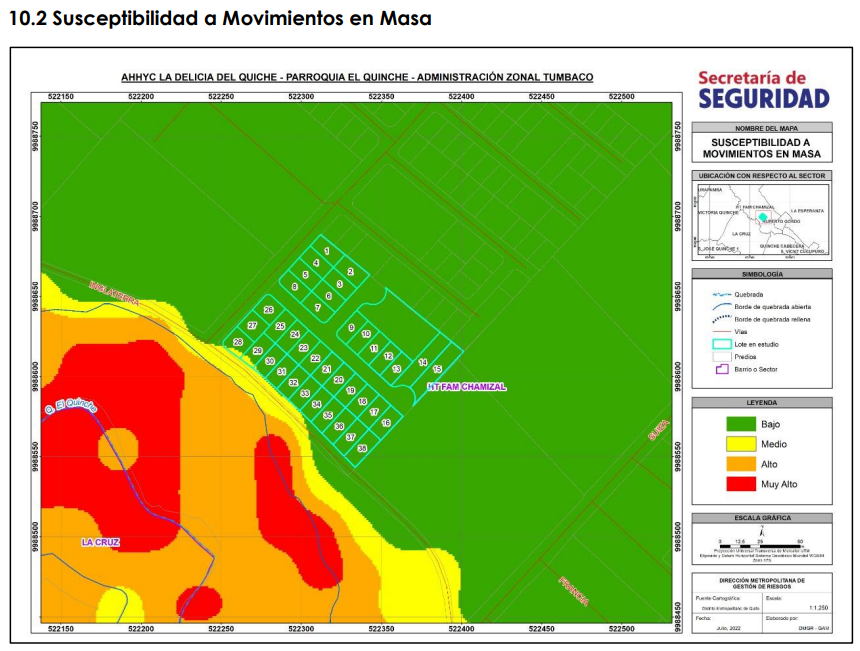 CALIFICACIÓN 
Informe No. I-0015-EAH-AT-DMGR-2022,  de 26 de julio de 2022 . 

Movimientos en masa: el AHHYC “La Delicia del Quinche” en general presenta un Riesgo Bajo Mitigable para todos los lotes frente a deslizamientos.” 

Ratificación de calificación de riesgo mediante oficio Nro. GADDMQ-SGSG-DMGR-2023-1538-OF, del 25 de agosto del 2023.
EVALUACIÓN DE RIESGO
CALIFICACIÓN 
Informe No. I-0015-EAH-AT-DMGR-2022,  de 26 de julio de 2022 . Movimientos en masa: el AHHYC “La Delicia del Quinche” en general presenta un Riesgo Bajo Mitigable para todos los lotes frente a deslizamientos.” 

RECOMENDACIONES

Los propietarios/posesionarios de los lotes de “La Delicia del Quinche” no deben realizar excavaciones en el terreno (desbanques o movimientos de tierra) hasta que culmine el proceso de regularización y se establezca su normativa de edificabilidad específica. 
Posterior a la regularización del AHHYC “La Delicia del Quinche”, el asentamiento debe realizar las obras públicas tales como alcantarillado, bordillos y adoquinado como medida de mitigación para los procesos de erosión superficial.
Se recomienda que los propietarios y/o posesionarios del AHHYC, no construyan más viviendas en el Macro lote evaluado, ni aumenten pisos/ plantas sobre las edificaciones existentes, hasta que el proceso de regularización del asentamiento culmine y se determine su normativa de edificabilidad específica que deberá constar en sus respectivos Informes de Regulación Metropolitana (IRM), previa emisión de la licencia de construcción de la autoridad competente que es la Secretaría de Territorio, Hábitat y Vivienda (STHV). 
La Unidad Especial Regula Tu Barrio deberá comunicar a la comunidad del AHHYC “La Delicia del Quinche”, lo descrito en el presente informe, especialmente referente a la calificación del riesgo ante las diferentes amenazas analizadas y las respectivas recomendaciones técnicas, socializando la importancia de su cumplimiento en reducción del riesgo y seguridad ciudadana.